XX.  BAKARSKA VESLAČKA  REGATA
09.05.2014.

Školska regata   800 - 1100
Međunarodna regata   1130 - 1530
Propozicije školske veslačke regate9.05.2014.
Pravo nastupa imaju svi redovni učenici / učenice Pomorske škole Bakar
Propozicije školske veslačke regate9.05.2014.
Ekipu čine : 
12 veslača
1 kormilar
2 veslača pričuve
Propozicije školske veslačke regate9.05.2014.
Prijavnu listu sa popisom članova ekipe potrebno je dostaviti  profesoru Odoviću do 30.04.2014.
Propozicije školske veslačke regate9.05.2014.
U brodici za spašavanje tipa GUC nalazi se 1 kormilar i 12 veslača, preostala 2 člana ekipe mogu se mijenjati kada to odluči zapovjednik (štroker)
Propozicije školske veslačke regate9.05.2014.
Veslača se može promijeniti za svaku trku: u taj broj ulazi i kormilar
Propozicije školske veslačke regate9.05.2014.
Dužina regatne staze je približno 400 m (s okretom) pri čemu nije kažnjivo dodirnuti plutaču na okretištu
Propozicije školske veslačke regate9.05.2014.
Regata se održava u dvije pruge ( okret preko lijeve strane )
Propozicije školske veslačke regate9.05.2014.
Trke počinju prema ranije utvrđenoj satnici
Propozicije školske veslačke regate9.05.2014.
Pobjednik školskog dijela natjecanja stječe pravo sudjelovanja na međunarodnom dijelu regate
Propozicije školske veslačke regate9.05.2014.
Sudačko ravnanje je po pravilima veslačkog suđenja
Propozicije školske veslačke regate9.05.2014.
Nepoštivanje sudačke odluke, kao i nesportsko ponašanje natjecatelja ili voditelja ekipe kažnjavati će se diskvalifikacijom
Propozicije školske veslačke regate9.05.2014.
Moguće usmene prigovore voditelja ekipe rješavat će sudački žiri  prije slijedećeg kruga natjecanja.
Propozicije školske veslačke regate9.05.2014.
Ždrijebom se određuje redoslijed veslanja i broj  pruge ekipe
Ždrijebanje se provelo u srijedu 7. svibnja u 1030 u školskoj knjižnici pod vodstvom predsjednika sudačkog žirija i predsjednika Vijeća učenika
Rezultati ždrijeba školske regate:
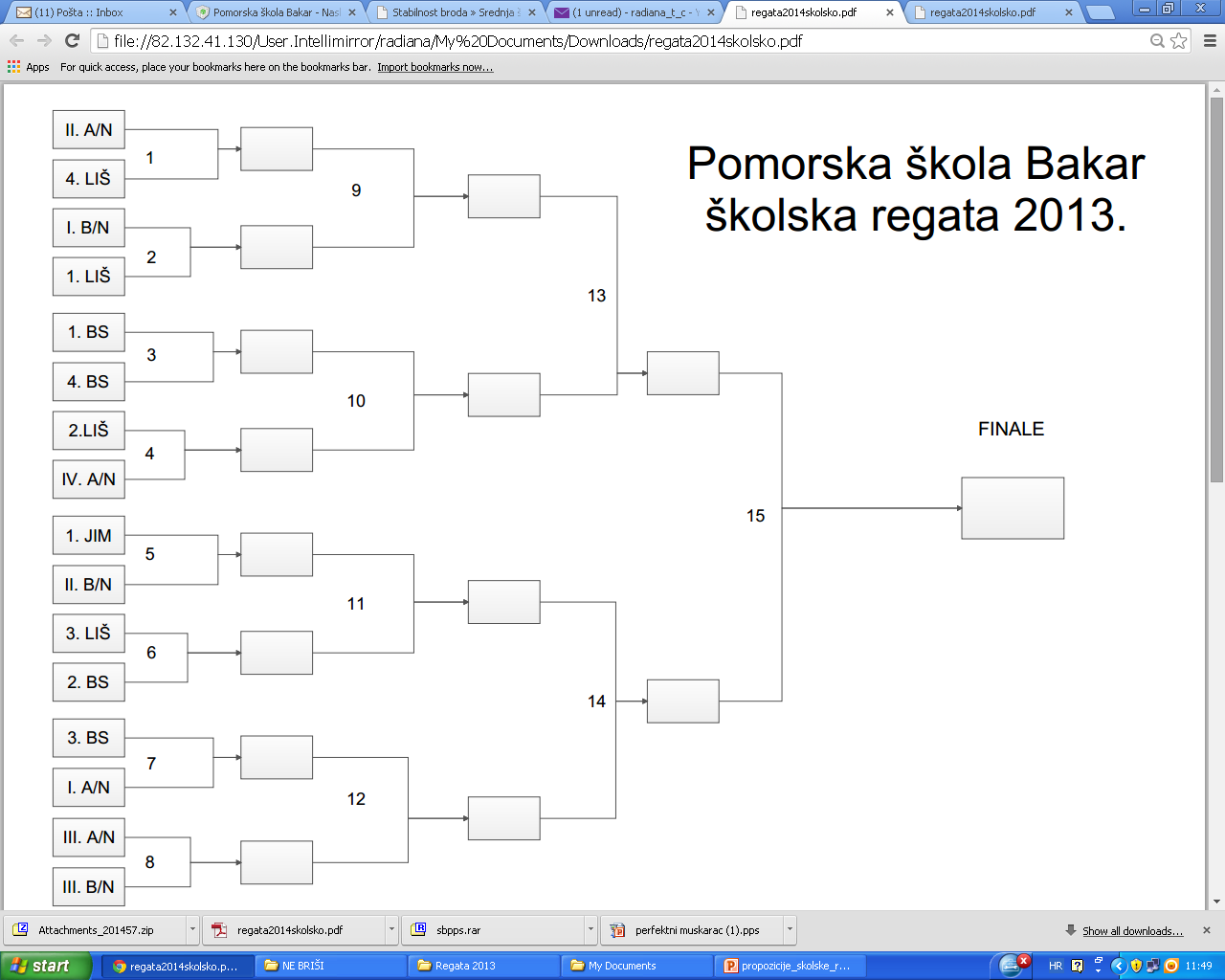